Policies and Proceedures: Open Discussion
The 35 rule for uncertainties?
Why Do we have such a rule?
Is it a policy?
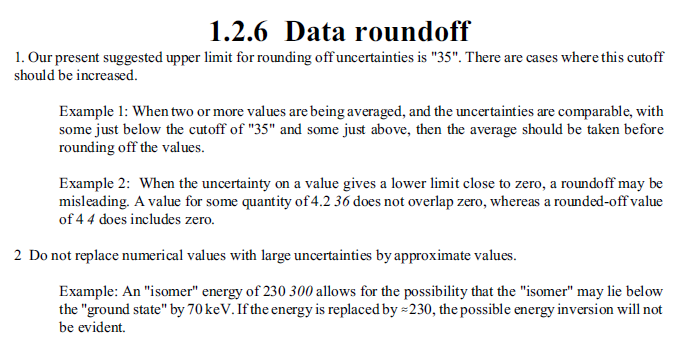 Does every reported level need to be included in the adopted levels?
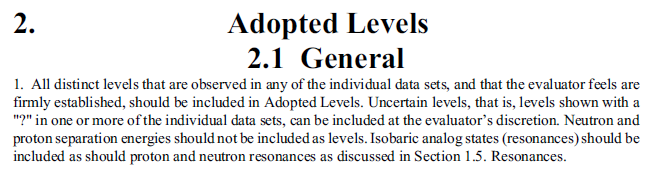 What Q-values are required to be with the Q-record?
Sn, Sp, Qa, Qb-
Does policy require others?
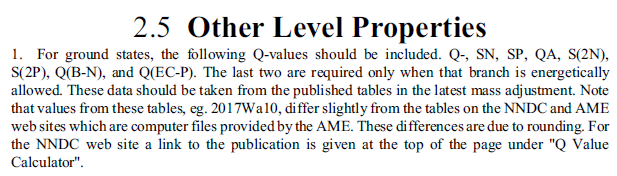 This comment is from the Guidelines. Does that reflect accepted policy?
Is there a policy for inclusion of a uncertainty value when the Q-value is determined by systematics?
Decay mode branching in adopted levels
How much documentation is required when giving %Decay Mode in the adopted levels?
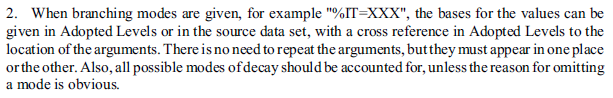 title
title